عنوان مقاله:پیشگامان مطالعات مدیریت در غرب- درک پیو و گروه استن
ترجمه: حسین رحمان سرشت
منبع:
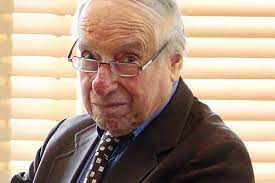 درک پیو
درک پیو که در حال حاضر استاد سیستم ها در دانشگاه گشوده انگلستان است، در اواخر دهه 1950 به دلیل نگرش خاصی که به چگونگی انجام تحقیق داشت به کالج تکنولوژی پیشرفته بیرمنگهام که بعدها به دانشگاه استن  بیرمنگهام تبدیل گردید، دعوت شد تحقیقاتی که او به عنوان یک جامعه شناس  روانشناسی در دانشگاه ادینبورگ  انجام می داد وی را مستقیما  با سایر محققین علوم اجتماعی  مرتبط ساخت.او معتقد بود که اگر اعضای یک گروه تحقیق مشترکا نسبت به نتایج تحقیقات خویش احساس مسئولیت و تعهد نمایند، همگی آن نتایج را به خود متعلق و حصول به آنها را مرهون  مهارت های مدیریت  گروه تحقیق بدانند، قادر خواهند بود قلمرو پژوهش های تجربی و حیطه ادراک را از راه انجام دادن تحقیقات  میان رشته ای وسعت بخشند.
در «واحد تحقیقات مدیریت صنعتی» دانشگاه استن که مدیریت آن از 1961 الی 1970 به عهده درک پیوبود چند نسل از محققین علوم اجتماعی که تخصص های آنان شامل روانشناسی، جامعه شناسی اقتصاد و علوم سیاسی می شد همکاری و مشارکت داشتند. در واحد مذکور تخصص هایی که به هیچ رشته خاصی ربط نداشت نیز یافت می شد . در تحقیقات منتشره به وسیله واحد مرد بحث اسامی افراد بنامی چون جان چایلد(John Child) دیوید هیسکن (David Hickson) باب هایننیگز (Bob Hinings) روی پاین (Roy Payne) دیانا فی سی(Diana phesey)  و چارلز مک میلان (Charles Mcmillan) که همراه با دیوید هیکسن بسیاری از تحقیقات بین المللی بعدی را پایه گذشت در کنار نام بسیاری دیگر از محققان مشاهده می شود.
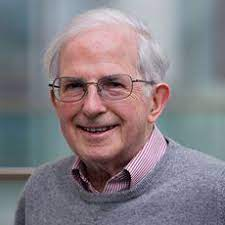 جان چایلد
ماهیت کار گروهی  این است که نام یک فرد را به خود نمی پذیرد. کار گروه مورد بحث نیز نام هیچ فرد به خصوصی، حتی درک پیو را که در راس گروه قرار داشته به خود نپذیرفته است و هر چند دیگر گروه مذکور با دانشگاه  استن ارتباطی ندارد. گروه همچنان با همان اسم نامیده می شود. برنامه تحقیقاتی گروه استن مانند اعضا گروه متفرق شده است و اعضا گروه همراه با کسانی که با آن در ارتباط بوده اند در بریتانیا و  دیگر کشورهای جهان به تحقیقات خود ادامه داده اند.
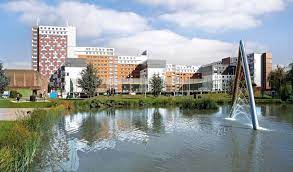 گروه استن برخی از روش های تحقیق و مفروضات روان شناسی را با مفاهیم سازمانی و ان چه از آن مفاهیم در قلمرو جامعه شناسی  و اقتصاد استناج می شود تلفیق کرده و از این راه بر غنای نظریه های سازمانی افزوده است. نگرش گروه استن به سازمان و نظریه های مربوط به آن بر سه پیش فرض بنیانی استوار است.
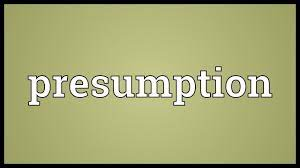 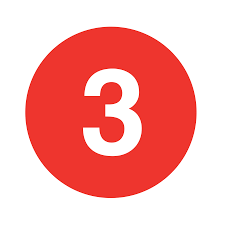 پیش فرض اول: سازمان و اعضاء آن در حال تغییر و پیچیده هستند، بنابراین مجموعه خصوصیات  های انها باید با هم و از نظر میزان تفاوت آنها با یکدیگر و نه از لحاظ اینکه یکی واجد و دیگری به کلی فاقد آن خصوصیت ها است مطالعه شود.  این پیش فرض حکم می کند جهان به عنوان جایگاه متغیرهای چند گانه و محل پدیده های تغییر یابنده  خاکستری (جمع سیاه و سفید) و نه محل  پدیده هایی که یا سفید هستند و یا سیاه دیده می شود.
این نگرش به سازمان حاکی از آن است که نمی توان برای تاسیس و ادامه حیات یک سازمان تنها یک عامل را موثر دانست، بلکه باید حیات یافتن و بقای سازمان را  ناشی از کارکردهای عوامل مختلف به حساب اورد. (توجیه علی چند متغیره) بدین ترتیب این که سازمان به یک شکل با شکلی دیگر عمل می کند(مثلا به صورت بوروکراتیک و یا بشکلی کاملا متمرکز) را نمی توان فقط مثلا به بزرگی یا کوچکی یا به تکنولوژی تولید خاص آن نسبت داد، بلکه ان نحوه عملکرد  را می باید علاوه بر عوامل یاد شده  از عوامل دیگری هم که به درجات مختلف فرایند حیات و بقای سازمان را تحت تاثیر قرار می دهند، ناشی دانست.
فرایند حیات و بقای سازمان
پیش فرض دوم: سازمان ها بیش از افرادی که در آنها استخدام و یا از انها به هر دلیلی منفصل می شوند دوام می اورند بنابر این کار درست این است که جنبه های غیر شخصی  و فردی یا نهاید سازمان ها مطالعه شود. به این لحاظبرای تحقیق  در مورد سازمان ها قاعدتا باید اطلاعات مربوط به چگونگی تقسیم کار، سیستم های کنترل و سلسله مراتب رسمی ادرای در آنها به کار رود. برای این منظور با اعضا سازمان باید به عنوان مطلعین در  موارد مذکور مصاحبه کرد و نباید از انان پرسید خودشان به عنوان کارکنان نسبت به سازمان متبوع خود چه احساسی دارند. در واقع اگر از اعضا سازمان خواسته شود به پرسشنامه  ای در مورد خود پاسخ گویند به احتمال بسیار زیاد احساس شخصی خود را نسبت به سازمان بیان خواهند کرد و مطلب زیادی در مورد جنبه های رسمی سازمان نخواهند گفت.
احساس شخصی خود
پیش فرض سوم: سازمان ها مجموعه هایی فعال هستند به این لحاظ برای مجسم ساختن تصویری کامل و واقعی از یک سازمان تنها نبیاد به ان از یک دیدگاه  نگاه کنیم، بلکه آن را باید از زوایای مختلف مورد ملاحظه قرار دهیم. بنابراین  در پاسخ  به این سوال پابرجا که «آیا انسان سازمان را می سازد یا سازمان انسان را؟» می توان تصور کرد که هر دو دائما در حال وقوع است و انسان سازمان را و سازمان انسان را می سازد. به این ترتیب گروه استن مرتبط ساختن موارد زیر را هدف خود قرار داد: 
1- ساختار سازمانی و عملکرد سازمان
2- ترکیب گروه و تعامل درون گروهی
3- شخصیت و رفتار فرد
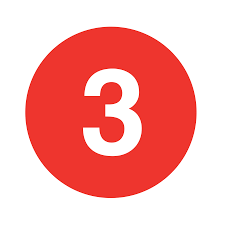 در ابتدا آرزوهای اولیه در مورد ملحوظ نمودن ویژگی های جامعه در بر گیرنده سازمان ها تحقق نیافت، اما وقتی دامنه تحقیقات گروه استن گسترش یافت و سازمان های خارجی واقع دربطن جوامعی غیر از جامعه بریتانیا را در بر گرفت. تاثیر عوامل محیطی بر سازمان نیز مورد توجه واقع شد. 
برنامه استن ابتدا با انجام دادن یک پروژه تحقیقاتی در منطقه بیرمنگهام  در انگلستان اغاز شد و سر مناش تحقیقات بسیار دیگری که در این زمینه انجام گرفته و یا در حال انجام است قرار گرفت. در تحقیقات  اولیه  که در ان سازمان به عنوان  واحد تجزیه و تحلیل مورد توجه قرار گرفته بود چهل و شش سازمان بخش خصوصی و دولتی (که در میان انها تولید کننده اتوموبیل  و شکلات، واحد های شهرداری ، خدمات عمومی مثل تامین اجتماعی و فروشگاه های زنجیره ای و سازمان های شاغل در رشته های دیگر وجود داشت.) به عنوان نمونه مورد مطالعه قرار گرفت، ساختار رسمی انها از این که تا چه میزان با موارد زیر مرتبط است بررسی شد:
- تخصصی شدن وظایف و نقش ها
- یکدست شدن راه کارها
- فرم و قالب یافتن ساناد و مدارک
- تمرکز اختیار و قدرت 
-ترکیب ساختار نقش ها
مفاهیم فوق بیانگر عقاید متداول در مورد دیوانسالاری (بورکراسی) و مدیریت است. عقاید مذکور را می توان در آثاروبر (Weber) و فایول (Fayol) که در شماره های قبل و بعد نشره علمی تخصصی مطالعات مدیریت از نظرتان گذشته و خواهد گذشت.مطالعه کرد.
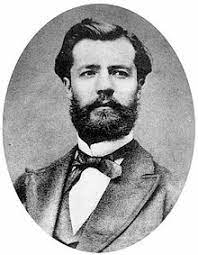 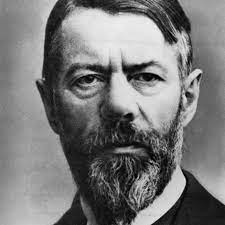 وبر
فایول
گروه استن راه های متعددی را برای سنجش و اندازه گیری آن جنبه های ساختار سازمانی طراحی کرد و از آن هنگام بسیاری از محققان از آن روش ها برای انجام دادن تحقیقات خود استفاده کرده اند. بارزترین روش اندازه گیری گروه استن، که نوعی  نواوری در تحقیقات مربوط به سازمان ها به شمار می آید نشان دادن این امر بود که مثلا تعداد وظایفی(مانند مالی و یا روابط عمومی) را که یک سازمان می تواند در انها متخصص شود جمع پذیر است و می توان  حاصل جمع تخصص های سازمان را در زمینه های مختلف با طیب خاصر امتیاز سازمان از نظر تخصص به حساب آورد.
بارزترین روش اندازه گیری
با به کار گرفتن روشی که به یافتن امتیاز سازمان از نظر حصول  به تخصص های مختلف یاری می دهد در مورد یکدست یا همسان کردن (standardization) شکل و قالب دار کردن (Foramlization) و تمرکز (Centralization) می توان امتیاز یا نمره سازمان را از نظر توسل به همسان سازی راه کارها  و سایر موارد مذکور تبیین کرد. ابداع روش اندازه گیری فوق برای اولین بار امکان مقایسه سازمان ها را از نظر میزان تخصص، تمرکز و نظایر آنها به وجود آورد.
میزان تخصص، تمرکز و نظایر آنها
هر چند وسعت تحقیق زیاد و شاخه هایی که از ان سر زد متعدد بودند نتایج بارز آن به سوی سادگی سوق یافت . اول معیار اندازه گیری ویژه کاری یا تخصصی شدن. همسان سازی و قالبی شدن در یک امتیاز یا نمره ساده برای هر سازمان خلاصه شد.  برای آنکه این امتیاز خلاصه شده از امتیازات سه عنصر تشکیل دهنده آن متمایز شود، آن امتیاز نمره میزان ساختار بودن فعالیت ها به حساب امد.
از این رو اگرنمره ساختار دار بودن فعالیت های یک سازمان بالا بود، این طور نتیجه می داد که سازمان دارای واحد های تخصصی متعدد(مثل خرید، آموزش، حرکت و زمان سنجی و ...) است و برای انجام دادن کلیه امور از روال ها، راه کارهای یکدست و یکنواخت  و از مشی ها، قوانین و مقررات مشخص و مدونی برخوردار است. طبعا  آنچه از این روال ها حاصل می آید، این  است که برای همه کارها و امور ساختار طراحی شده و کلیه فعالیت ها می باید در چارچوب  و قالبی که برای تک تک آنها به وجود آمده است، انجام گیرد.
مشی ها، قوانین و مقررات مشخص و مدونی
دوم، تمرکز تصمیم گیری و اختیار سازمان برای تصمیم گیری از جهت وسعت عملی که یک سازمان  ما در به ان سازمان می دهد، تواما تحت عنوان تمرکز اختیارات قرار گرفت. با این تعریف اگر در سازمان اختیارات به صورتی متمرکز باشد، نه تنها بسیاری از تصمیم ها در راس سلسله مراتب سازمانی اتخاذ خواهد شد، بلکه سازمان مادر که مالک همه یا بخشی از ان است. تصمیم های عمده مربوط به آن را خواهد گرفت.
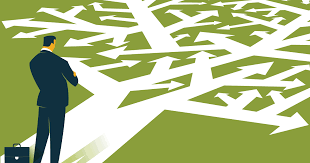 به این ترتیب اگر بخواهیم موضوع را به شکل ساده ای بیان کنیم باید بگوییم گروه استن دو عنصر را از دیگر عناصر متشکله سازمان منتزع (جدا) کرد. یکی از عناصر نشان می دهد تا چه حد فعالیت ها و وظایف اعضا یک سازمان با ساختار و یا بدون  چارچوب و حد و مرز است. دومی نشان می دهد که تا چه حد اختیار تصمیم گیری در راس سازمان متمرکز یا در رده های مختلف سلسله مراتب اداری توزیع شده است. حال یا تعیین جایگاه یک سازمان در فواصل بین تمرکز و عدم  تمرکز اختیارات و نیز بین شدیدا ساختار دار یا بدون ساختار بودن فعالیت ها و وظایف  اعضا آن می توان به ماهیت ان پی برد. اگر به درک این موراد نایل اییم  با ماهیت سازمان آشنا خواهیم شد. زیرا عناصر مورد بحث دو پایه اصلی سازمان هستند.
برنامه استن به دلایل  زیاد سازمان ها را آنچه  که هستند و مشاهده می شود می پندارد ولی علیرغم پیش فرض مذکور، و توضیحات بنیانی گروه استن برای تبیین ماهیت سازمان نسبتا ابتدایی بود. انان برای برطرف کردن این کاستی عمده تحقیقات خود، ویژگی هایی از قبیل هدف، مالکیت تکنولوژی اندازه و وابستگی سازمان را مطالعه کردند تا تاثیر آنها را بر میزان ساختار دار شدن  وظایف کارکنان  و تمرکز اختیارات در سازمان آشکار سازند. معلوم شد مالکیت و تکنولوژی هیچ کدام بر ساختار سازمانی اثر قابل ذکری نمی نهد.
مالکیت دولتی با خصوصی و چه محدود به یک خانواده کوچک و یا گسترده در بین جمع بزرگی از افراد غیر مرتبط  به هم و نیز تکنولوژی تولید هیچ تغییر  محسوسی در چارچوب دار کردن فعالیت های اعضا سازمان و تمرکز اختیارات سازمانی به وجود نیاورد. این یافته علمی حتی نتایج حاصل از تحقیقات  خانم جون وودوارد را قابل تعمق و ارزش و اعتبار آن را محدود کرد.
عواملی که بر ساختار سازمانی اثر گذاشته و اثر می گذارد اندازه سازمان و اتکا یا وابستگی ان به سازمان های دیگر است، هر قدر سازمانی بزرگتر شود احتمال این که شمار تخصص های مورد نیاز ان فرونی یابد بیشتر خواهد شد و هر قدر سازمان بزرگتر شود (یعنی تعداد کارکنان افزایش یابد) نیاز به کنترل امور از طریق تدوین و اعمال راه کارهای استاندارد و استفاده از دستور العمل ها و چارچوب های مشخص بیشتر خواهد بود.
استفاده از دستور العمل ها
ثمره سازمانی که در چنین موقعیتی قرار گیرد به لحاظ با ساختار بودن فعالیت های ان بالا خواهد بود و به این ترتیب بسیاری از ویژگی های بوروکراسی را از خود نشان  خواهد داد. هر قدر وابستگی سازمان به تعدادی از اشخاص حقیقی یا حقوقی اعم از سهامداران،  فروشندگان مواد اولیه، خریداران محصولات تمام شده  بیشتر باشد(وابستگی تام وقتی اتفاق می افتد که یک سازمان به طور کامل به سازمانی که از یک طرف کلیه نیازهای آن را تامین و از طرف دیگر همه تولیدات آن را مصرف کند وابسته باشد) برای تصمیم گیری از آزادی عمل کمتری برخوردار خواهد بود. حتی اگر به یک سازمان وابسته اختیار تصمیم گیری در بعضی موارد داده شود باز تصمیم ها در درون خود حالتی متمرکز خواهد داشت و به طور غیر متمرکز قابل اتخاذ نخواهد بود.
وابستگی تام
هر چند بسیاری از تحقیقات بعدی موید نتایج فوق که به وسیله گروه استن به دست امد، بود معذالک یافته های مذکور را نمی توان بیانگر جهانی لا یتغیر یا معدودی از عوامل عمده ثابت به شمار اورد. نه تنها تمام این عوامل دایم تغییر می کنند (چون سازمان ها از نظراندازه بزرگ می شوند و بسیاری از روال های تثبیت شده خود را کنار می گذارند و به جای آنها از روال های جدید بهره می گیرند.) بلکه این عوامل همراه با دیگر عواملی که گروه استن مطالعه کرد همواره در معرض  امکان گزینش استراتژیک قرار دارد. در واقع به یک مفهوم عوامل مذکور  انتخاب شده بود  و دایما انتخاب می شوند.
امکان گزینش استراتژیک
مدیران و روسا این امر را که به سازمانشان اجازه دهند  رشد و یا با دیگر سازمان ها روابطی ایجاد کنند که وابستگی آنها را به دنبال اورد، خود انتخاب میکند، آنان از طریق مدیریت و نحوه کنترل سازمان خویش را خود انتخاب می کنند و آن راه و روش مدیریت و کنترل به فعالیت های جاری شکل می دهد و حدود اختیارات را تعیین می کند. اما انتخاب  هر گزینه  انتخاب کردن  گزینه های دیگر را محدود می سازد. مثلا وقتی در مورد اندازه سازمان تصمیم گرفته شود، اتخاذ هر گونه تصمیم دلخواه در مورد ساختار سازمان  ممکن نخواهد بود یا به عبارت دیگر  پس از ان که در مورد بزرگی یا کوچکی سازمان تصمیم گرفته شد، آن سازمان به خودی خود ساختاری متناسب با بزرگی و کوچکی خود خواهد یافت و پس از آن تصمیم اولیه، در مورد ساختار خود از سلیقه ها و علاقه های مدیران خود پیروی موثری نخواهند کرد.
بارزترین مثالی که می تواند گویای اثر تصمیم گیری در یک مورد در ایجاد محدودیت برای تصمیم گیری در سایر موراد باشد تصمیم گیری در مورد بسط یکی از دو عنصر اساسی یعنی بورروکراسی یا تمرکز سازمانی است. در واقع چنان که گفته شد تصمیم در مورد بسط یکی، تصمیم گیری در مورد بسط دیگری را محدود می سازد، زیرا می دانیم رابطه عناصر مذکور  تا حدودی معکوس است و یا به عبارتی بسط یکی به محدود شدن دیگری منجر می شود. عناصر کذکور در حد فاصل ارتباط معکوسی که با یکدیگر دارند اهرم هی متمایزی برای کنترل سازمان محسوب می شوند. البته هیچ گاه عناصر مورد بحث مانعه الجمع نیستند (زیرا کلیه سازمان ها هر دو اهرم را تا حدودی به کار می برند)م عذالک معمولا به طور متناوب مورد تاکید قرار می گیرند.
بسط یکی به محدود شدن
 دیگری منجر می شود
اولین پروژه تحقیقاتی گروه استن در بیرمنگهام در مورد سازمان های نامتجانس به اجرا در آمد ولی از آن پس جامعه امار یمورد مطالعه پروژه مزبور در مناطق دیگر به سازمان های متجانس مثل بنگاههای تجاری، اتحادیه های کارگری، دولت های محلی (شهرداری ها) کلیسا ها و نظایر آنها محدود شد. منظور از مطالعه سازمان های متجانس روشن ساختن تفاوت احتمالی موجود در میان مجموعه های مختل سازمان ها بود. این روشن ساختن تفاوت احتمالی موجود در میان مجموعه های مختلف سازمان ها بود. این مطالعات در مرزهای بریتانیا محددو نماند و دامنه آن به سایر کشورهای اروپایی ایالات متحده آمریکاو کانادا، ژاپن، آفریقا، خاورمیانه و هندوستان گسترش یافت. نتایج حاصل از تحقیقات گسترده در داخل بریتانیا و در جهان موید نتایجی بود که گروه استن در  اولین تحقیقات  خود به دست آورده بود،
تفاوت احتمالی
معذالک تحقیقات جاهنی در مقایسه با تحقیقات اولیه تفاوت هایی را نیز نشان می دهد که عمدتا بیان گر ویژگی های محلی تفاوت در نهاد های اموزشی و تفاوت بین کشورها و امثال انها است. مثلا  معلوم شد که سازمان های لهستانی به شدت متمرکز و حال آن که سازمان های ژاپنی تا حد بالایی با ساختار هستند که این امر نشان می دهد سازمان های ژاپنی از روش های  مدرن مدیریت بهره می جویند.
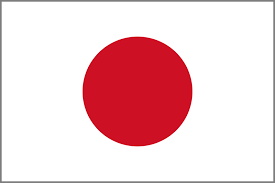 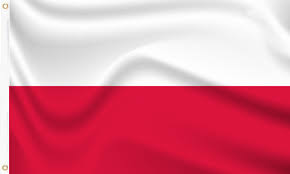 گروه استن نتایج حاصل از تحقیقات خود را در چارچوبی که بر اساس مطالعات علمی برای طبقه بندی ساختار سازمان ها ابداع کرده بود قرار داد و بر اساس اولین پروژه خود تصویری از اشکال مختلف سازمان های صنعتی معاصر در بریتانیا و به احتمال زیاد در سایر نقاط جهان عرضه کرد. شرکت های عظیم و تجارت خانه های بزرگ معمولا بوروکراسی های چرخش کاری (Workflow Bureaucratics) هستند. آنها ماهیتی به شدت با ساختار دارند ولی چندان متمرکز نیستند. سازمانهای خدمات عمومی وابسته به  دولت های محلی و مرکزی بوروکراسی های کارگری و کارمندی (Personnel Bureaucratics) به شمار می آیند.
انها ساختارهای چندان دقیق  و مشخص ندارند اما قدرت تصمیم گیری درانها بسیار متمرکز است و از  روال های مشخصی برای استخدام،  ارتقا و اخراج کارکنان برخوردار هستند. واحد های کوچکتر درون سازمان های بزرگ خصوصی و دولتی بوروکراسی  های عام (Full Bureaucries) محسوب می شوند. در این بوروکراسی ها ساختار چرخش کار مشخص و دقیق (مثل بوروکراسی های چرخش کاری)  و اختیارات  بسیار متمرکز (مثل بوروکراسی کارگری  و کارمندی) است.
بنگاه های کوچک تحت مالکیت خصوصی از هیچ کدام  از خصوصیاتی  که برای سه بوروکراسی قبلی بر شمرده شد، به مقدار قابل ذکری برخوردار نیستند. ساختار آنها به سادگی نشاهده و لمس نمی شود. آنها را می توان غیر بوروکراسی(non.bureaucratic ) نامید . البته سازمان ها انواع دیگر نیز دارند ولی موارد مذکور، چهار نوع اصلی سازمان ها به شمار می آید و در قالب تصویر زیر به سادگی قابل نمایش هستند.
گروه استن تحقیقاتی را نیز در زمینه گروه ویژگ ها نقش ها  و شکل گیری تجربیات رد در مواجهه با جو و فرهنگ حاکم بر سازمان انجام داده اند. این تحقیقات به تبیعت از مشی گروه استن در مرد متصل ساختن تجزیه و تحلیل های مرتبط با سه سطح سازمان، گروه، فرد انجام گرفته ولی مانند دیگر  تحقیقات گروه  مورد بحث مطرح نشده است. نتایج حاصل از تحقیقات مذکور  کلیه جوانب  موارد مطالعه  را کاملا مشخص نمی سازد.
اما ان چه در مجموع از تحقیقات مذکور کلیه جوانب مورد مطالعه را کاملا مشخص نمی سازد. اما ان چه در مجموع از تحقیات  مذکور استنتاج می شود چره تیره ای را که برداشت های عمومی برای بوروکراسی تصویر کرده روشن می سازد. طبق برداشت های عمومی، ماهیت بوروکراسی ملال اور و خفه کننده است. البته ممکن است بوروکراسی چنین ماهینی داشته باشد، ولی اگر این هم این طور باشد بوروکراسی برای کارکنانی که در پایین ترین رده سلسله مراتب اداری قرار دارند ماهیتی ملال آور دارد.  در حالی که بورکراسی برای افرادی که در بالای سلسله مراتب اداری هستند. لزوما همان ماهیت را ندارد برای کارکنان رده بالا کار در یک سازمان بوروکراتیک  با کار در یک سازمان بورکراتیک دیگر تفاوت دارد.
طبق برداشت های عمومی، ماهیت بوروکراسی ملال اور و خفه کننده است
محققان گروه استن طی یک سلسله پژوهش و مطالعات مورا  که با استفاده از مجموعه ای از روش های تحقیق به انجام رساندند نشان دادند که ساختار دار کردن  فعالیت ها در سطخ تعامل میان اعضای گروه با قالبی شدن اقدامات ملازم است و تمرکز اختیارات آزادی عمل افراد را محدود می سازد و به طور سنتی توجه بیشتر به قوانین و مقررات را به دنبال می آورد. با این حال ایشان دریافتند که اگر کلیه سطوح یک سازمان  دارای ساختاری بوروکراتیک  و یکنواخت باشند سازمان کارساز خواهد بود و کارکنان ان کار کردن در آن را دوست خواهدد داشت .
ساختاری بوروکراتیک  و یکنواخت
حداقل  این امر در مورد یک بنگاه کوچک که به یک شرکت بین المللی بزرگ متعلق بود صدق می کرد این بنگاه کوچک که به یک شرکت بین المللی بزرگ متعلق بود  و صدق می کرد این بنگاه کوچک یکی از موارد مطالعه گروه محققان بود این بنگاه که عملکردی  کارساز داشت «استن» نامیده شد.  سازمان هایی که شدیدا با ساختار بودند و نیز در  اختیارات در آنها بالا بود(گروه استن به سختی این سازمان ها را بوروکراسی  به حساب می آورد)
لزوما دارای جو و محیط دلتنگ کننده نبودند (از جهت نحوه استفاده از اختیارات، علاقه به کار و روابط بین کارکنان) معمولا در راس این گونه سازمان ها مدیرانی جوان و با کفایت قرار داشتند. این مدیران انعطاف پذیر بوده  و روحیه ای مبارزه جو داشتند. بنگاه  هایی که مدیران جوان داشتند از لحاظ فروش  و دارایی رشد بیشتری داشتند(در واقع  هیچ گاه به این سوال  که آیا مدیران جوان باعث رشد می شوند یا رشد سازمانی  مدیران جوان را به خود جذب می کند پاسخ داده نشد) البته معمولا کسانی که سازمان های نوع بوروکراتیک را اداره می کردند خود  محتاط  و محافظه کار نبودند، بلکه  بیشتر احتمال داشت نوگرا و ریسک جو باشند.
هر چند گروه استن سازمان ها را در سطوح فرد و گروه نیز مطالعه کرده است دست اورد های پژوهشی ان در زمینه مطالعه سازمان در سطح کلان بیش از دیگر تحقیقات  آن گروه مورد توجه و اطمینان بوده است. در عین حال باید به خاطر داشت  که غالب اطلاعاتی که این گروه برای تحقیقات خود گردآورده به وجود یا عدم وجود راه کارها، چارچوب اختیارات  و ابزارهای کنترل  در سازمان ها  مربوط است و با این که ان عناصر تا چه حد استفاده می شود یا ئمی شود کاری ندارد. به این ترتیب برنامه استن نشان می دهد که اگر عناصر مذکور مبنای مقایسه سازمان ها باشد عملا می تواند همه انواع سازمان ها را با هم مقایسه کرد. تحقیقات  استن مفاهیم مفید و معیارهایی برای سنجش ساختار سازمانی عرضه کرده که قابلیت استفاده خود را در طول زمان به کرات  به ثبوت رسانده است.
مطالعه سازمان در سطح کلان